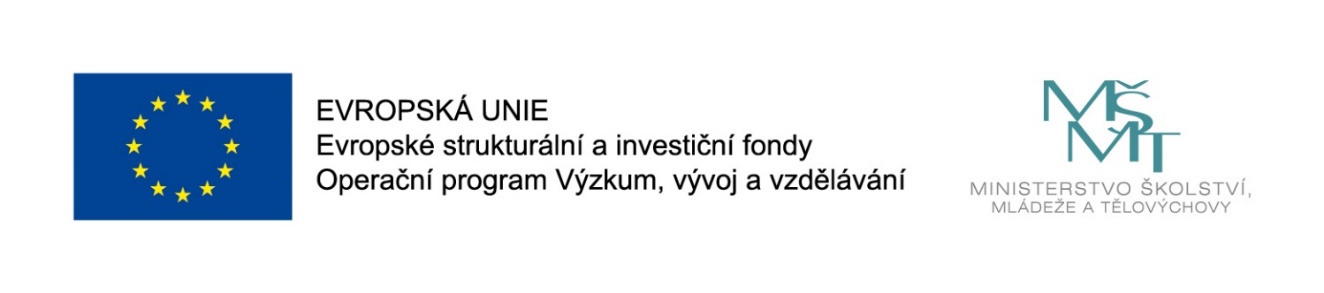 Názevprezentace
Prezentace předmětu:
Podnikání na Internetu

Vyučující:
doc. Mgr. Petr Suchánek, Ph.D.
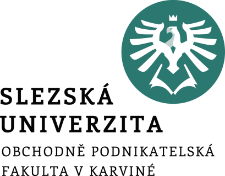 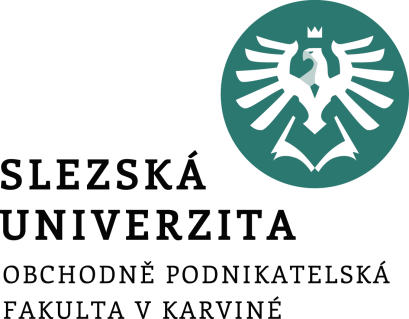 Podnikání na Internetu
Přednáška 3
doc. Mgr. Petr Suchánek, Ph.D.
Internetové tržiště
Internetové tržiště (e-tržiště) je ve své podstatě virtuální místo, kde se střetává poptávka mnoha odběratelů s nabídkou mnoha dodavatelů. Na internetovém tržišti stejně jako na tržišti klasickém dochází k nejrůznějším jednáním mezi dodavateli a odběrateli, která vedou k uzavírání konkrétních obchodů.
Online tržiště (anglicky Online Marketplace) je webová stránka s nabídkou více dodavatelů. Na online tržišti lze vybírat z nabídky různých firem a jejich nabídku porovnávat. Je to podobné jako procházet stánky na klasickém tržišti, je zde nabídka řady firem pod jednou střechou.
3
[Speaker Notes: csvukrs]
Internetové tržiště
Online tržiště je v principu e-shop, ve kterém lze porovnávat nabídku více dodavatelů, přičemž provozovatel tržiště je třetí strana.
Pro klasický e-shop je typické, že jej provozuje jeden prodejce. 
Na online tržišti je více různých dodavatelů. Provozovatel je odpovědný za fungování, bezpečnost. Zajišťuje kompletně provozní platformu, integraci s platebními nástroji či bránami, kompletní objednávkový a platební proces.
Dodavatelé mají možnost přidávat svoji nabídku a dostávat peníze od zákazníků. Za to platí provozovateli tržiště provizi (paušálně nebo procento z prodeje), zákazníci mají možnost vybírat, třídit, porovnávat a zaplatit.
4
[Speaker Notes: csvukrs]
Internetové tržiště
Tržiště jsou obvykle zaměřena na jeden typ zboží či služeb nebo na jeden segment (například tržiště s aplikacemi, tržiště s uměním a podobně). Existují samozřejmě i velká tržiště se širokou nabídkou, jako jsou eBay, Amazon nebo Alibaba.
Typy tržišť
tržiště zaměřená svojí nabídkou na firmy (tzv. B2B tržiště);
tržiště firem zaměřená na koncové zákazníky B2C;
tržiště, kde prodávají lidé lidem - například své výrobky nebo použité věci (C2C tržiště) ty jsou často komunitně fungující;
tržiště zajišťující obchod mezi dvěma stranami (P2P - Peer-to-Peer).
5
[Speaker Notes: csvukrs]
Internetové tržiště
6
[Speaker Notes: csvukrs]
Internetové tržiště
Prodejní model
7
[Speaker Notes: csvukrs]
Internetové tržiště
Nákupní model
8
[Speaker Notes: csvukrs]
Internetové tržiště
Propojení nákupního a prodejního modelu
9
[Speaker Notes: csvukrs]
Internetové tržiště
Charakteristické znaky internetových tržišť
Centralizovaný tržní prostor;
Neutralita;
Standardizované kontrakty, dokumenty, výrobky;
Záruka integrity trhu;
Platební a clearingové služby; 
Důvěra a anonymita.
10
[Speaker Notes: csvukrs]
Internetové tržiště
11
[Speaker Notes: csvukrs]
Internetové tržiště
Podle členských a vlastnických struktur dělíme Internetová tržiště na:
tržiště s otevřeným členstvím;
tržiště s uzavřeným členstvím.
Do otevřených internetových tržišť se může zaregistrovat prakticky jakýkoliv subjekt.
12
[Speaker Notes: csvukrs]
Internetové tržiště
Uzavřená tržiště jsou obvykle uzavřená seskupení prodávajících a nakupujících subjektů, jež jsou představovány většími podniky a vstup a možnost obchodování do takového typu tržiště mohou být kladeny různé podmínky, například:
kvalifikovanost management;
dobré image;
kapitál firmy;
finanční stabilita;
systémy řízení jakosti;
a další.
13
[Speaker Notes: csvukrs]
Internetové tržiště
Podle typu vlastnictví
14
[Speaker Notes: csvukrs]
Internetové tržiště
Podle typu vlastnictví
15
[Speaker Notes: csvukrs]
Internetové tržiště
Podle sortimentu
16
[Speaker Notes: csvukrs]
Internetové tržiště
Tvorba cen na internetových tržištích
17
[Speaker Notes: csvukrs]
Zajímavé odkazy
https://managementmania.com/cs/online-trziste-online-marketplace
https://www.fastcentrik.cz/blog/marketplace-trziste-ktere-se-firmam-vyplati
https://www.chip.cz/casopis-chip/earchiv/vydani/r-2012/chip-02-12/internetova-trziste/
https://connect.zive.cz/bleskovky/cinske-internetove-megatrziste-aliexpress-dobyva-cesko/sc-321-a-186929/default.aspx
https://www.tvujvinar.cz/
18
[Speaker Notes: csvukrs]
Děkuji za pozornost

Otázky?
19
[Speaker Notes: csvukrs]